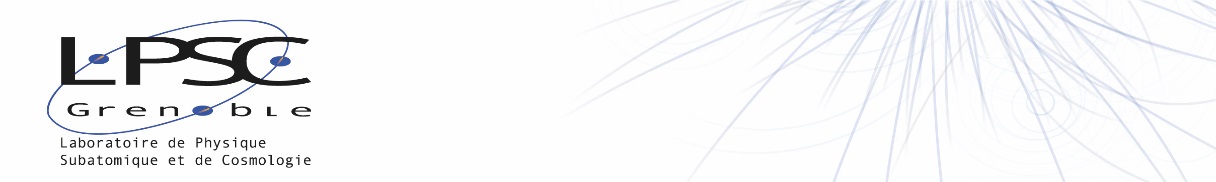 Vie et organisation 
 du laboratoire
Choix des thèmes
Groupe de travail : Colette Deslorieux, Christopher Smith, Emmanuelle Vernay
Journées Prospectives LPSC - 1er et 2 juin 2015 - Autrans     Vie et organisation du laboratoire
1
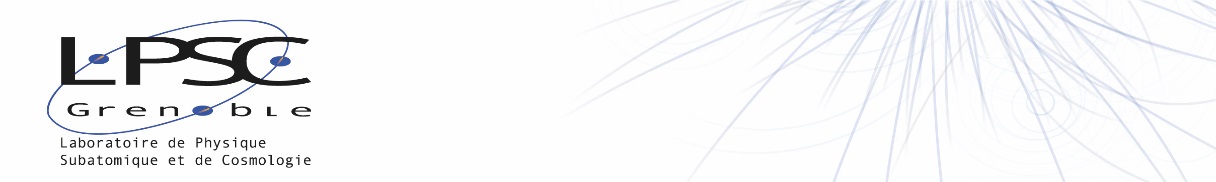 La démarche utilisée 1/3



Mail envoyé à l’ensemble du laboratoire le 2 mars pour collecter les sujets à aborder

- Trois sujets de discussion soumis au Conseil d’Unité du 20 mars : 
	
	1- séminaires et colloquium 
	2- diffusion de l'information : quelle information (missions, 	finances, projets...) ? Quelle cible ?  Quels canaux de diffusion  ? 
	3- diffusion de l'information : les outils ? Choix et améliorations. 	(intranet, portail documentaire, mail, listes de diffusion, indico...)
2
Journées Prospectives LPSC - 1er et 2 juin 2015 - Autrans    	 Vie et organisation du laboratoire
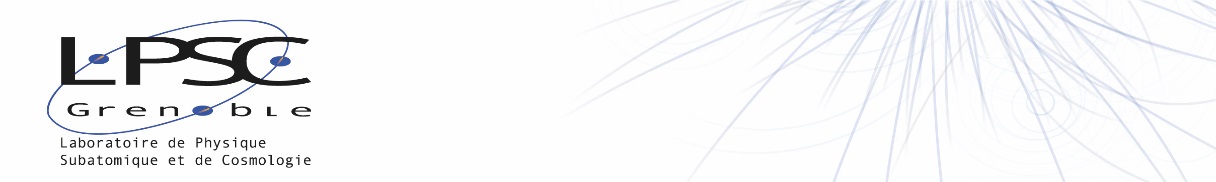 La démarche utilisée 2/3

Quatre thèmes retenus par le CU : 

Diffusion de l’information scientifique en interne et en externe (séminaires,
    colloquium…) 

Diffusion de l’information « vie du laboratoire » au sein du laboratoire (volet organisationnel du laboratoire) : quelle information ?, quels vecteurs de communication ? : mail, intranet, portail documentaire, liste de diffusion, Indico…

Circuit de l’achat (demande d’achat, livraison, service fait)

Débordement vie professionnelle/vie privée : impact, voire empiètement de la vie professionnelle sur la vie privée (mails hors temps de travail,…)
Journées Prospectives LPSC - 1er et 2 juin 2015 - Autrans    	 Vie et organisation du laboratoire
3
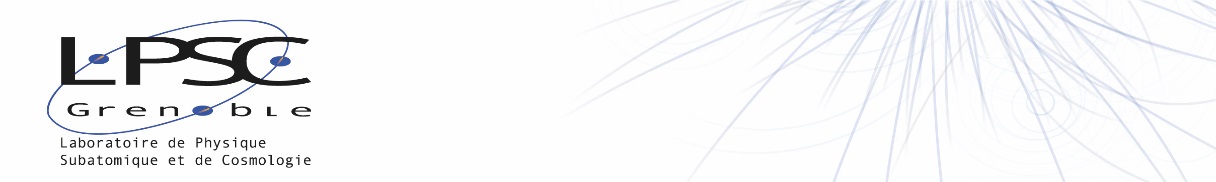 La démarche utilisée 3/3


Appels à volontaire pour participer/animer les quatre sous-groupes

Diffusion de l’information scientifique en interne et en externe : Christopher Smith (animateur)

Diffusion de l’information « vie du laboratoire » au sein du laboratoire : Colette Deslorieux (animateur)

Circuit de l’achat (demande d’achat, livraison, service fait) : Cécile Vannier (animateur)

Débordement vie professionnelle/vie privée : Frédéric Melot (animateur)


		Place aux présentations !
Journées Prospectives LPSC - 1er et 2 juin 2015 - Autrans    	 Vie et organisation du laboratoire
4